Tiết 4 + 5
KHÁI QUÁT VĂN HỌC DÂN GIAN VIỆT NAM
Nội

 dung
 chính
I- Khái niệm văn học dân gian?
II- Những đặc trưng cơ bản của VHGD
III- Hệ thống thể loại của VHDG Việt Nam
IV- Những giá trị cơ bản của VHDG
Tranh điêu khắc gỗ
Tranh Đông Hồ
Bài hát quan họ
I. ĐẶC TRƯNG CƠ BẢN CỦA VĂN HỌC DÂN GIAN.
Văn học dân gian là tác phẩm nghệ thuật ngôn từ
+ Cách nói ví von, giàu hình ảnh
+ Từ ngữ mộc mạc, giản dị, dễ hiểu, ngắn gọn , hàm súc.
-> Ngôn ngữ được chọn lựa, tổ chức khéo léo, nghệ thuật.
Ví dụ: truyện Tấm Cám
        ca dao: Thân em như tấm lụa đào
              Phất phơ giữa chợ biết vào tay ai
1. VHDG là tác phẩm nghệ thuật ngôn từ truyền miệng.
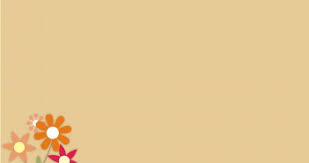 - Văn học dân gian tồn tại và phát triển nhờ truyền miệng.
+ Truyền miệng là kiểu ghi nhớ theo kiểu nhập tâm và phổ biến bằng lời nói và bằng cách trình diễn cho người nghe, người xem.
+ Quá trình truyền miệng: Theo thời gian – Theo không gian.
+ Hình thức truyền miệng: nói – hát – kể - diễn -> Diễn xướng dân gian
Nói: -> Tục ngữ: Cái nết đánh chết cái đẹp
-> Câu đố: Vừa bằng hạt đỗ, ăn giỗ cả làng
-> Ca dao: Chiều chiều ra đứng ngõ sau
          Trông về quê mẹ ruột đau chín chiều.
I- Những đặc trưng cơ bản của VHGD
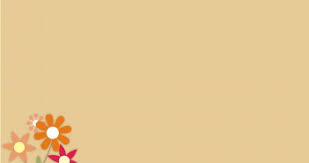 Kể: -> Thần thoại: Thần trụ trời
-> Truyền thuyết: Thánh Gióng
-> Sử thi: Đẻ đất đẻ nước
-> Truyện cổ tích: Tấm Cám
-> Truyện cười: Nhưng nó phải bằng hai mày
-> Truyện ngụ ngôn: Đeo nhạc cho mèo
Hát: -> Hát ru
-> Hát giao duyên
-> Hát dân ca
Diễn: -> Chèo
-> Tuồng
I. ĐẶC TRƯNG CƠ BẢN CỦA VHDG
1. VHDG là tác phẩm nghệ thuật ngôn từ truyền miệng.
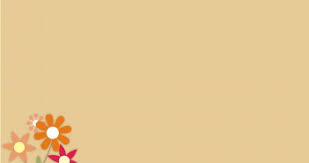 VHDG gắn bó mật thiết với các sinh hoạt cộng đồng và cá nhân (lao động, gia đình, lễ hội, vui chơi).
Quá trình sáng tác tập thể:
 + Cá nhân khởi xướng-> tác phẩm hình thành và được tiếp nhận-> nhiều người khác ( ở những vùng, thế hệ khác nhau) tiếp tục lưu truyền và sáng tác lại->tác phẩm biến đổi dần-> hay hơn, phong phú hơn.
 + Tính truyền miệng + tính tập thể
-> Tính dị bản
I. ĐẶC TRƯNG CƠ BẢN CỦA VHDG
1. VHDG là tác phẩm nghệ thuật ngôn từ truyền miệng.
2. VHDG là sản phẩm của quá trình sáng tác tập thể.
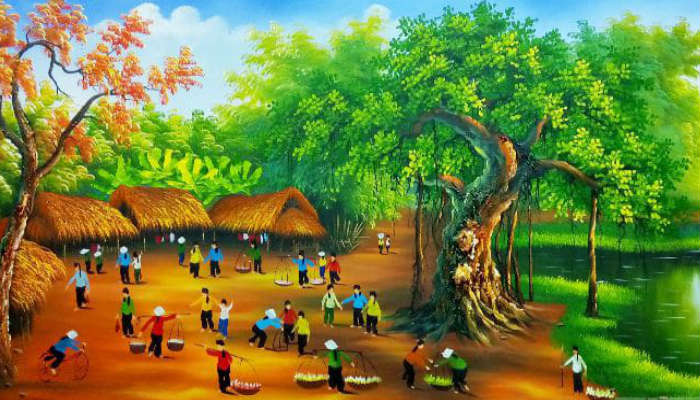 TÍNH TẬP THỂ CỦA VĂN HỌC DÂN GIAN
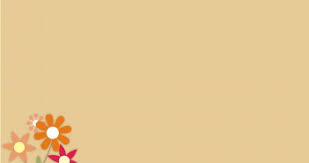 Ví dụ 1:
Râu tôm nấu với ruột bầu
Chồng chan vợ húp gật đầu khen ngon
-> Râu tôm nấu với ruột bù
Chồng chan vợ húp gật gù khen ngon
Thóc bồ thương kẻ ăn đong
Có chồng thương kẻ nằm không một mình
->Dóc bồ thương kẻ ăn đong
Góa chồng thương kẻ nằm không một mình.
I. ĐẶC TRƯNG CƠ BẢN CỦA VHDG
1. VHDG là tác phẩm nghệ thuật ngôn từ truyền miệng.
2. VHDG là sản phẩm của quá trình sáng tác tập thể.
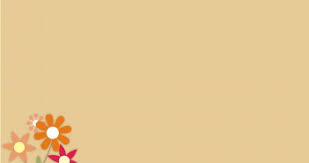 Ví dụ 2:
Dị bản 1: Tấm giết Cám rồi đem xác làm mắm bỏ vào chĩnh gửi cho mụ dì ghẻ. Sau khi ăn hết hũ mắm nhìn thấy đầu lâu của con, mụ lăn đùng ra chết.
Dị bản 2: Tấm lừa Cám, bảo Cám dội nước sôi lên người cho trắng da. Cám chết, nghe tin, mụ dì ghẻ uất lên, ngã vật xuống đất chết theo con.
I. ĐẶC TRƯNG CƠ BẢN CỦA VHDG
1. VHDG là tác phẩm nghệ thuật ngôn từ truyền miệng.
2. VHDG là sản phẩm của quá trình sáng tác tập thể.
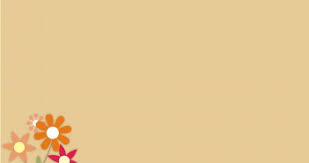 Ví dụ 3: Ba dị bản của một bài ca dao
Gió đưa gió đẩy, về rẩy ăn còng
Về kinh ăn cá, về đồng ăn cua.
( Miền Nam)
Gió đưa gió đẩy, về rẫy ăn còng
Về bưng ăn ốc, về đồng ăn cua
( Miền Trung - Nam)
Gió đưa gió đẩy, về rẫy ăn còng
Về sông ăn cá, về đồng ăn cua
( Miền Bắc)
I. ĐẶC TRƯNG CƠ BẢN CỦA VHDG
1. VHDG là tác phẩm nghệ thuật ngôn từ truyền miệng.
2. VHDG là sản phẩm của quá trình sáng tác tập thể.
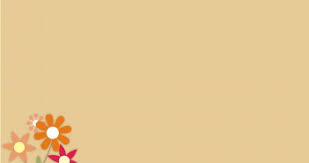 Văn học dân gian là những tác phẩm nghệ thuật ngôn từ truyền miệng, sản phẩm của quá trình sáng tác tập thể, thể hiện nhận thức, tư tưởng tình cảm của nhân dân lao động về tự nhiên, xã hội nhằm phục vụ trực tiếp các sinh hoạt khác nhau trong đời sống cộng đồng.
I. ĐẶC TRƯNG CƠ BẢN CỦA VHDG
1. VHDG là tác phẩm nghệ thuật ngôn từ truyền miệng.
2. VHDG là sản phẩm của quá trình sáng tác tập thể.
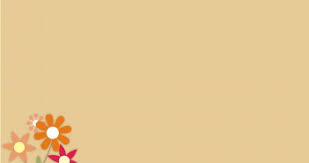 I. ĐẶC TRƯNG CƠ BẢN CỦA VHDG
1. VHDG là tác phẩm nghệ thuật ngôn từ truyền miệng.
Nhóm 1: Thần thoại, sử thi, truyền thuyết
2. VHDG là sản phẩm của quá trình sáng tác tập thể.
Nhóm 2: Truyện cổ tích, truyện ngụ ngôn, truyện cười
Nhóm 3: Tục ngữ, câu đố, ca dao
II. HỆ THỐNG THỂ LOẠI CỦA VHDG VIỆT NAM.
Nhóm 4: Vè, truyện thơ, sân khấu dân gian
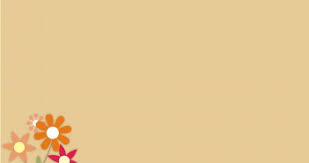 1. VHDG là kho tri thức vô cùng phong phú về đời sống các dân tộc
- Tri thức VHDG: tự nhiên, xã hội, con người…
+ Tri thức tự nhiên ( Tục ngữ về các hiện tượng thời tiết)
* Nhiều sao thì nắng, vắng sao thì mưa
* Ráng mỡ gà, ai có nhà phải chống
* Đêm tháng năm chưa nằm đã sáng
* Ngày tháng mười chưa cười đã tối
I. ĐẶC TRƯNG CƠ BẢN CỦA VHDG
1. VHDG là tác phẩm nghệ thuật ngôn từ truyền miệng.
2. VHDG là sản phẩm của quá trình sáng tác tập thể.
II. HỆ THỐNG THỂ LOẠI CỦA VHDG VIỆT NAM.
III. NHỮNG GIÁ TRỊ CƠ BẢN CỦA VHDG VIỆT NAM
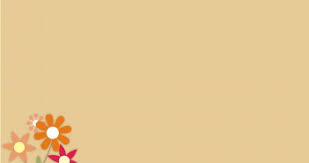 ( truyền thuyết, thần thoại, sử thi…)
* Sơn Tinh Thủy Tinh: nhận thức về tai họa lũ lụt và kinh nghiệm chiến thắng lũ lụt.
* Thần trụ Trời, Đẻ đất đẻ nước: nhận thức về trời đất.
- Tri thức xã hội
Tục ngữ, ca dao: ăn, ở, mặc, giao tế, ma chay, cưới xin, hội hè, tôn giáo.
Truyện cổ tích, truyền thuyết: 
* Tấm Cám, Cây tre trăm đốt…: Cuộc đấu tranh giữa cái thiện - ác
* Thánh Gióng, ADV-MC-TT: Công cuộc dựng nước thời Hvuong, Âu Lạc.
I. ĐẶC TRƯNG CƠ BẢN CỦA VHDG
1. VHDG là tác phẩm nghệ thuật ngôn từ truyền miệng.
2. VHDG là sản phẩm của quá trình sáng tác tập thể.
II. HỆ THỐNG THỂ LOẠI CỦA VHDG VIỆT NAM.
III. NHỮNG GIÁ TRỊ CƠ BẢN CỦA VHDG VIỆT NAM
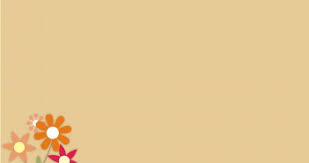 + Tri thức con người
Ca dao: 
* Kinh tế, chính trị, văn hóa, phong tục, tập quán.
* Cha mẹ, con cái, anh em, vợ chồng
* Tình bạn, thầy trò, tình yêu đôi lứa…
 - Tri thức dân gian là nhận thức thức của nhân dân, nó khác hẳn nhận thức của giai cấp thống trị
“ Con vua thì lại làm vua, 
Con sãi ở chùa lại quét lá đa
Bao giờ dân nổi can qua
Con vua thất thể lại ra quét chùa”
   “ Đừng than phận khó ai ơi
Còn da lông mọc còn chồi nảy cây”
I. ĐẶC TRƯNG CƠ BẢN CỦA VHDG
1. VHDG là tác phẩm nghệ thuật ngôn từ truyền miệng.
2. VHDG là sản phẩm của quá trình sáng tác tập thể.
II. HỆ THỐNG THỂ LOẠI CỦA VHDG VIỆT NAM.
III. NHỮNG GIÁ TRỊ CƠ BẢN CỦA VHDG VIỆT NAM
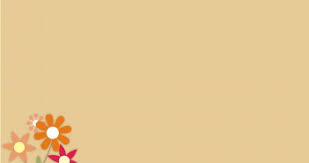 Vd: Tục ngữ: cung cấp kinh nghiệm
        Truyện cổ tích Trầu cau: cho biết về tục ăn trầu.
- Văn học dân gian của các dân tộc thiểu số cung cấp tri thức về đời sống đồng bào các dân tộc đó.
Vd: Sử thi Đăm Săn: tục nối dây
       Truyện thơ Tiễn dặn người yêu: Tục ở rể
- Trí thức ấy lại được trình bày bằng nghệ thuật ngôn từ của nhân dân, nó vô cùng sinh động, hấp dẫn người nghe.
I. ĐẶC TRƯNG CƠ BẢN CỦA VHDG
1. VHDG là tác phẩm nghệ thuật ngôn từ truyền miệng.
2. VHDG là sản phẩm của quá trình sáng tác tập thể.
II. HỆ THỐNG THỂ LOẠI CỦA VHDG VIỆT NAM.
III. NHỮNG GIÁ TRỊ CƠ BẢN CỦA VHDG VIỆT NAM
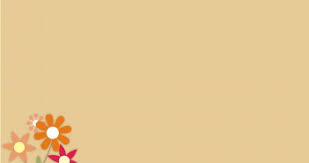 2. VHDG có giá trị giáo dục sâu sắc về đạo lí làm người.
- VHDG giáo dục tinh thần yêu nước: truyền thuyết Thánh Gióng. Hình tượng TG là biểu tượng rực rỡ của ý thức và sức mạnh bảo vệ đất nước khi có giặc ngoại xâm
- VHDG giáo dục tinh thần nhân đạo: truyện cổ tích Tấm Cám, Thạch Sanh.
- VHDG giáo dục tinh thần lạc quan: bài ca dao Mười cái trứng
- VHDG góp phần hình thành những phẩm chất tốt đẹp: yêu đồng loại, hiếu thảo, sự thủy chung, tình nghĩa anh em,…
I. ĐẶC TRƯNG CƠ BẢN CỦA VHDG
1. VHDG là tác phẩm nghệ thuật ngôn từ truyền miệng.
2. VHDG là sản phẩm của quá trình sáng tác tập thể.
II. HỆ THỐNG THỂ LOẠI CỦA VHDG VIỆT NAM.
III. NHỮNG GIÁ TRỊ CƠ BẢN CỦA VHDG VIỆT NAM
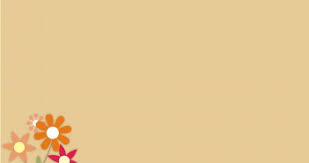 3. VHDG có giá trị thẩm mĩ to lớn, góp phần quan trọng tạo nên bản sắc riêng cho nền văn học dân tộc.
- VHDG góp phần hình thành tư duy thẩm mĩ, mĩ cảm đúng đắn, tiến bộ:
+ Cái đẹp hài hòa, trong sáng, thanh cao
“ Trong đầm gì đẹp bằng sen
…
Gần bùn mà chẳng hôi tanh mùi bùn”
+ Chiều sâu của cái đẹp là ở cái cốt lõi, phẩm chất bên trong:
Cái nết đánh chết cái đẹp
Tốt gỗ hơn tốt nước sơn
I. ĐẶC TRƯNG CƠ BẢN CỦA VHDG
1. VHDG là tác phẩm nghệ thuật ngôn từ truyền miệng.
2. VHDG là sản phẩm của quá trình sáng tác tập thể.
II. HỆ THỐNG THỂ LOẠI CỦA VHDG VIỆT NAM.
III. NHỮNG GIÁ TRỊ CƠ BẢN CỦA VHDG VIỆT NAM
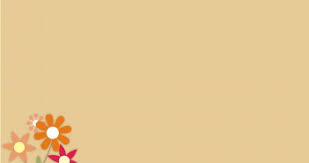 - Nhiều tác phẩm của văn học dân gian đã trở thành mẫu mực về nghệ thuật độc đáo.
- VHDG trở thành nguồn nuôi dưỡng, cơ sở của văn học viết.
“ Lặn lội thân cò khi quãng vắng
Eo sèo mặt nước buổi đò đông” 
                        ( Thương vợ - Tú Xương)
“Mình về mình có nhớ ta
Mười lăm năm ấy thiết tha mặn nồng
Mình về mình có nhớ không
Nhìn cây nhớ núi, nhìn sông nhớ nguồn”
                       ( Việt Bắc – Tố Hữu)
I. ĐẶC TRƯNG CƠ BẢN CỦA VHDG
1. VHDG là tác phẩm nghệ thuật ngôn từ truyền miệng.
2. VHDG là sản phẩm của quá trình sáng tác tập thể.
II. HỆ THỐNG THỂ LOẠI CỦA VHDG VIỆT NAM.
III. NHỮNG GIÁ TRỊ CƠ BẢN CỦA VHDG VIỆT NAM